КАВКАЗСКАЯ ВОЙНА

             1817-1864гг.
Автор презентации: Ибрагимова Саният Датаевна учитель истории и обществознания МКОУ «Гимназия №2 им.А.М.Сайтиева»
Аудитория: 9 класс.
ЦЕЛЬ  УРОКА :
Показать многогранность трактовки  понятия  «Кавказская война»;
Рассмотреть причины и основные события Кавказской войны;
Познакомить с великими личностями военных событий;
Показать неоднозначный характер кавказских событий  , сохраняющийся и по сегодняшний день; 
Формирование социально –гражданственных компетенций и позиций у обучающихся.
Там за добро — добро, и кровь — за кровь,
И ненависть безмерна, как любовь.                                          
                             М.Ю.Лермонтов
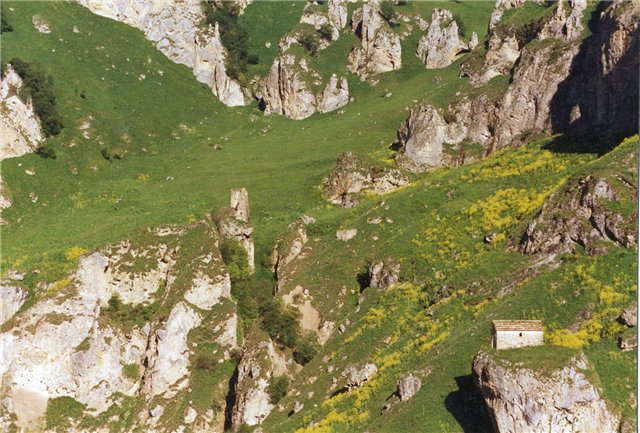 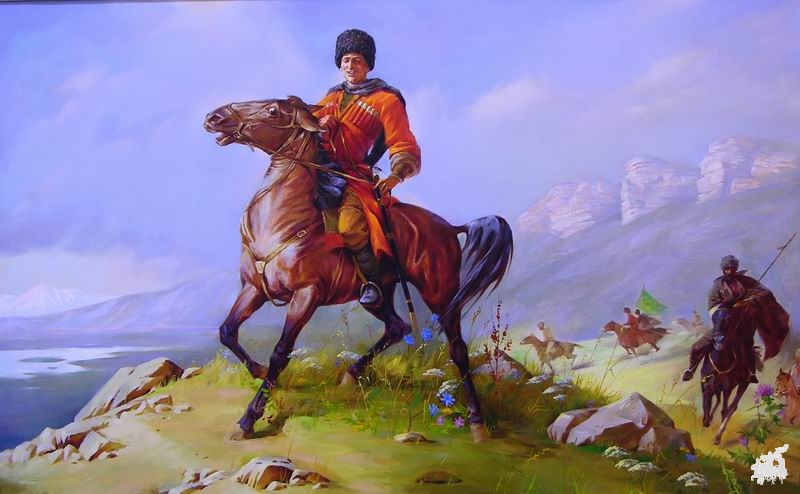 От Азовского до Каспийского морей.
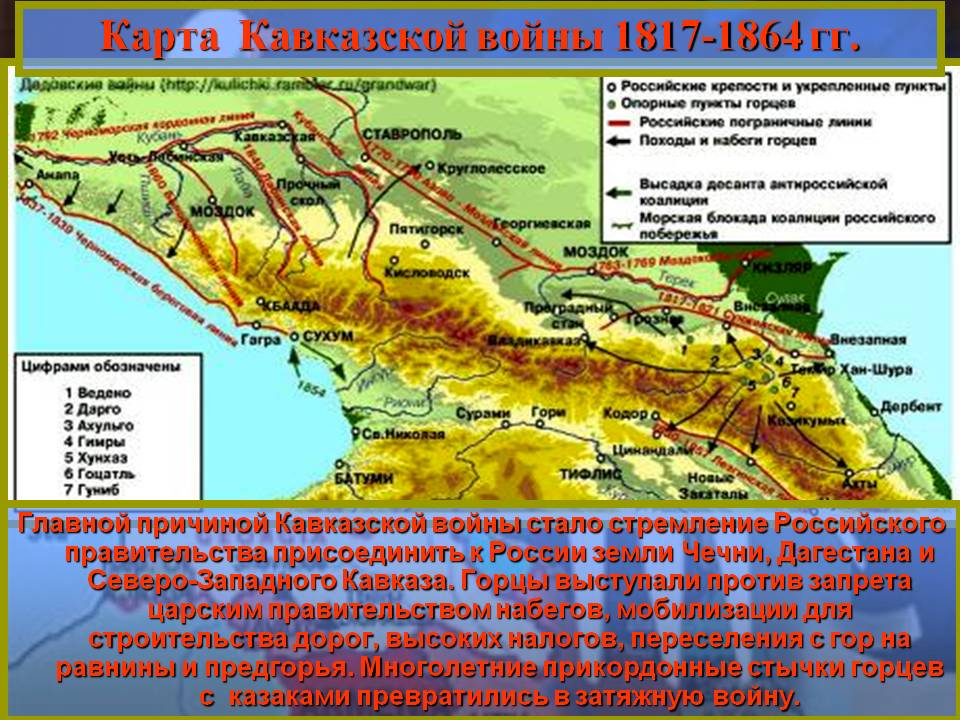 Вопросы вчерашнего и сегодняшнего дня:
Их очень –очень много и среди них :
Каковы причины войны?
Даты войны?
Кто  виновен в этой войне?
Была ли  одержана победа ?   ….?....?
А главное - это была война или что-то другое?
Кавказская война- или ?
1.  Колониальная война России:
Идеи гуманной миссии  быстро сменились идеями захватов и мщения.
Шло продуманное завоевание и заселение Кавказского края
Кавказская война- или ?
2. Народно- освободительное движение:
Среди горцев не было единства.
Горцы восставали  против горцев.
Шамиля не везде  любили и почитали.
Кавказская  война- или?
3. Настоящая революция: 
Менялась экономика
Формировалась государственность
Формировалась новая идеология
Сталкивались интересы России, горцев, Турции, Персии, Англии
Россия выполняла цивилизаторскую миссию
Причины войны
1. Утверждению России на Кавказе в геополитическом плане способствовало закрепление её южных границ по естественным горным преградам и давало возможность организовать военно-политическое давление на Турцию и Иран
2.Необходимость обеспечения устойчивой связи с присоединённым Закавказьем( Грузия, Азербайджан), от которого Россия была практически отрезана. 
3.  Склонности горцев к разбойническому образу жизни, к работорговле, к набегам на соседние территории и пополнением за счет этого своего состояния.
ЭТАПЫ  ВОЙНЫ
I ЭТАП - (1816-1819): преобладание партизанской войны горцев; прибытие на Кавказ А. Ермолова; строительство русских крепостей и насильственное переселение горцев на равнины.
Полный политический и военнвоеванию региона. 
II ЭТАП - (1819-1824): организованные военные действия с обеих сторон.

III ЭТАП - (1824-1828): восстание в Чечне; возникновение мюридизма; назначение на Кавказ генерала И.Паскевича.
ЭТАПЫ  ВОЙНЫ
IV ЭТАП - (1828-1833):создание имамата; движение газават.



V ЭТАП - (1834-1859): эпоха имама Шамиля; активные военные действия с обеих сторон; пленение Шамиля в ауле Гуниб.
VI ЭТАП - (1859-1864):окончательное подавление сопротивления горцев.
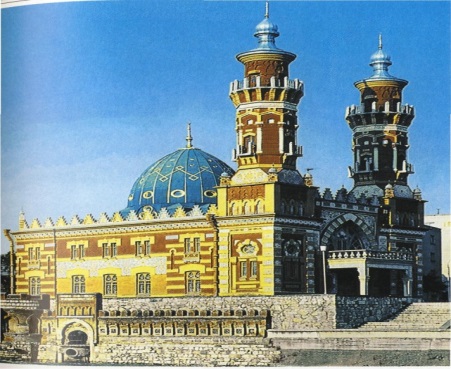 Главные герои
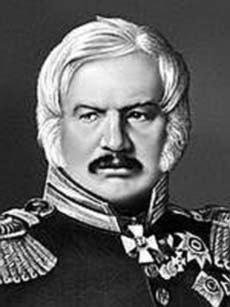 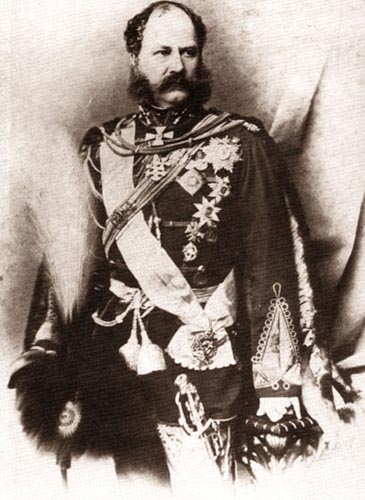 Имам Шамиль -
третий имам Дагестана и Чечни
(1834-1859гг.).
Александр Барятинский-Главнокомандующий 
Кавказской армией
 (1856-1862гг.)
Алексей Ермолов- 
командующий
Русскими войсками на 
Кавказе ( 1816-1827гг.)
«Офицеры кавказского типа»
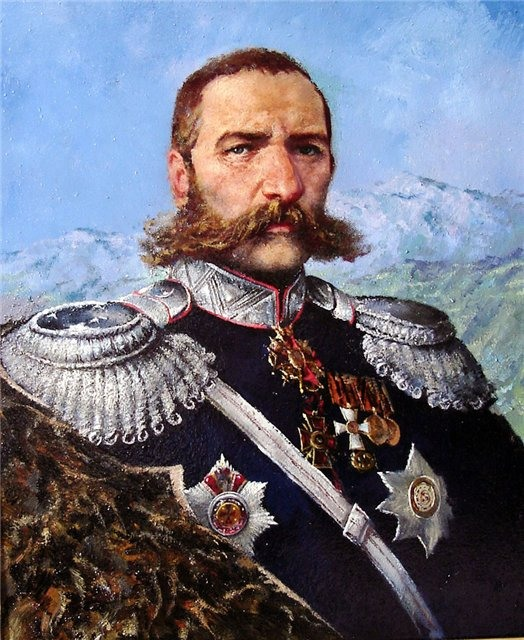 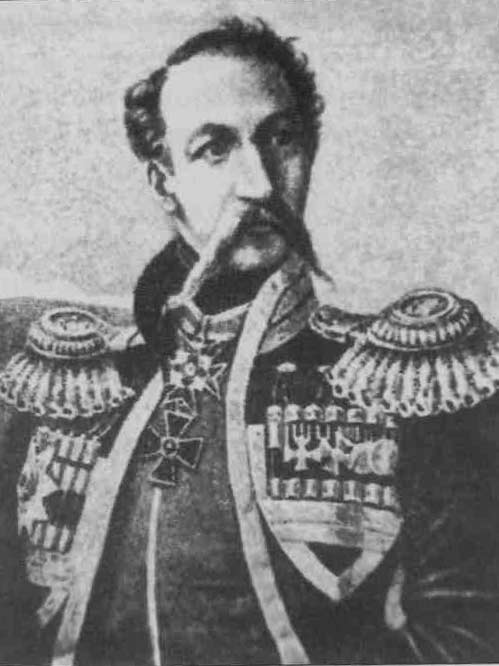 Григорий Заас
Яков Бакланов
Итог войны:
В донесении государю императору главнокомандующий русской армией на Кавказе князь Барятинский писал: "От моря Каспийского до Военно-Грузинской дороги Кавказ покорен Державой Вашей".
Войну признали      оконченной в 1864г.,   НО:
Она не хотела кончаться- волнения продолжались до 1884гг.
Последствия  были достаточно противоречивыми: прекратились набеги, происходил подъём в развитии, но все подсчитывали свои потери и ужасались им.
Масса горцев переселилась в Турцию.
ГЛАВНОЕ:
Война оставила массу вопросов, на которые пока так и нет правдивых  и открытых ответов.
А старые вопросы рождают новые.
ВЫВОДЫ:
Кавказская война была и остаётся  не до конца изученным событием.
Её причины формулируются схематически .
Среди историков нет единства мнений по основным вопросам войны .
Нерешённые старые проблемы всегда рождают новые.
Мы не знаем точно ,что ждёт Кавказ в будущем.
Завещание Великого имама Шамиля:
ЖИТЬ   В  МИРЕ  С  РОССИЕЙ.
« ..я жалею, что не знал России и что ранее не искал её дружбы»
Закрепление изученного материала
Кавказская война началась:
А) в 1812г,  б) в 1817г,  в) в 1828г.

2. В 1834г. во главе горцев стал:
А) Гази–Мухаммед,  Б) Гамзат- бей,  В) Шамиль.

3. Шамиль сдался в Ведено:
А) А.П.Ермолову,  б) И.Ф.Паскевичу,  в) А.И. Барятинскому.

4. Кавказская война закончилась:
А) в 1856г,  б) в 1859г,  в) в1864г.